স্বাগতম
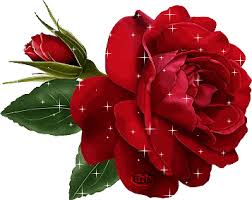 পরিচিতি
শিক্ষক পরিচিতি

ফারজানা বেগম
সিনিয়র শিক্ষক 
শাহ ওয়ালিউল্লাহ ইনস্টিটিউট
বিষয় – বাংলা  ২য় পত্র
 শ্রেণীঃ- ৭ম
 আজকের পাঠঃ পদ প্রকরন।
   সময় – ৪০ মিঃ
শিখনফল
১। শিক্ষার্থীরা পদ কি  তা বলতে পারবে।
২। শিক্ষার্থীরা পদের প্রকার ভেদ শিখতে পারবে।
৩।শিক্ষার্থীরা  পদের উদাহরন দিতে পারবে।
পূর্র জ্ঞান যাচাই
১। শব্দ কাকে বলে ?
২। বাক্য কাকে বলে ?
৩। বাকেয় ব্যবহত প্রতেকটি শব্দকে কি বলে ।
? নিচের জিনিস গুলি দ্বারা কি প্রকাশ পায়
পাঠ শিরনাম
পদ
বিশষ্য
বিশেষণ
ক্রিয়া
সর্ব
নাম
অব্যয়
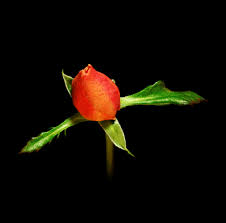 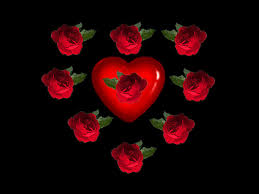 ১। একক কাজঃ পদ কাকে বলে?
২। জোড়ায় কাজঃ প্রতেক পদের দুটি করে উদাহরণ লিখ?
৩। নিচের শব্দ গুলি থেকে পদ নিণয় কর – গরু, লাল, বগুরা,
           চেয়ে , তিনি
মূল্যায়ন
১। পদ কাকে বলে ?
২। পদ কত প্রকার ও কি কি?
৩। প্রতেক  পদের দুটি করে     উদাহরণ লিখ ?
বাড়ীর কাজ
উদাহরণসহ ক্রিয়া পদের প্রকারভেদ লিখ ?
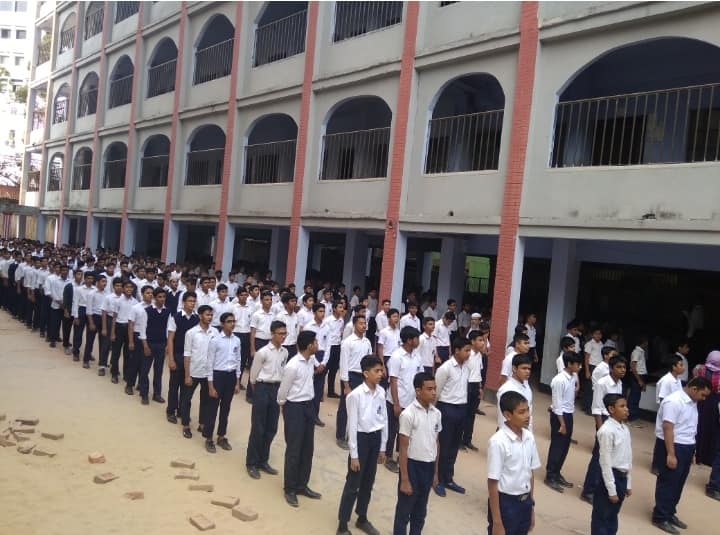 ধন্যবাদ